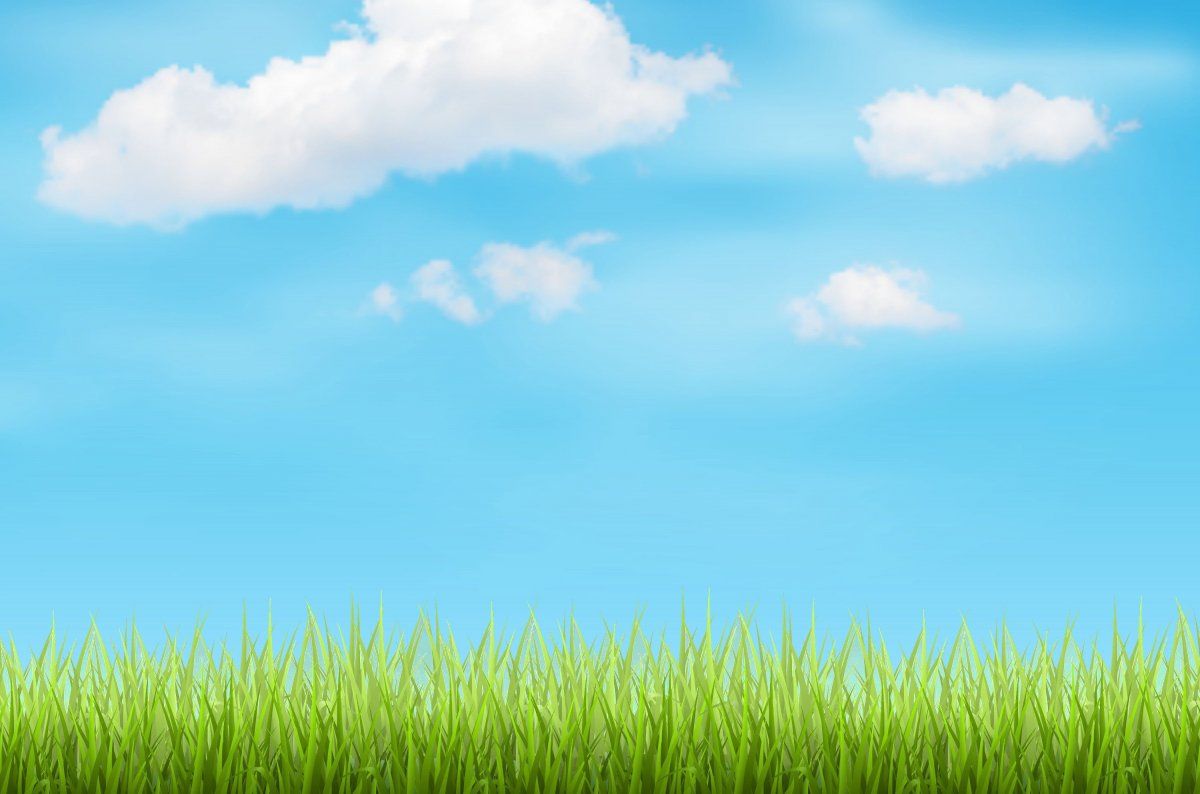 Собери Овощи и фрукты
в корзину
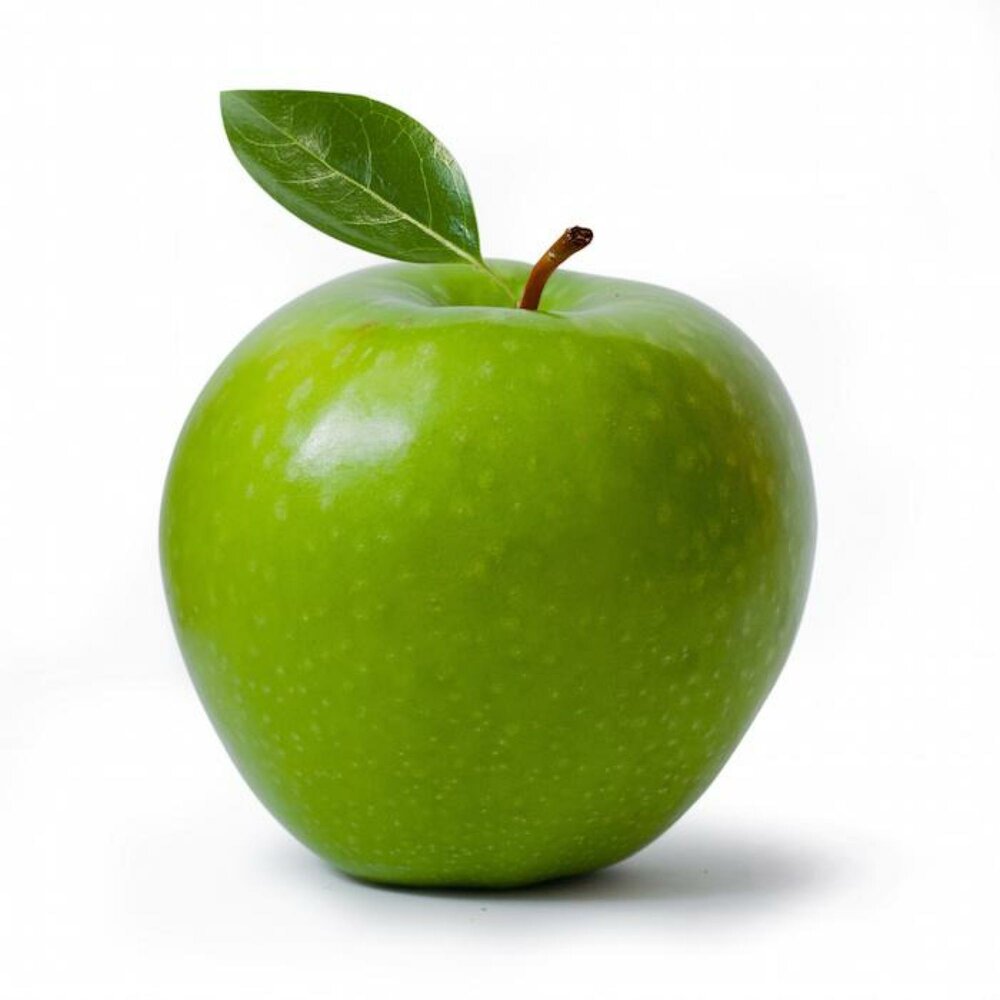 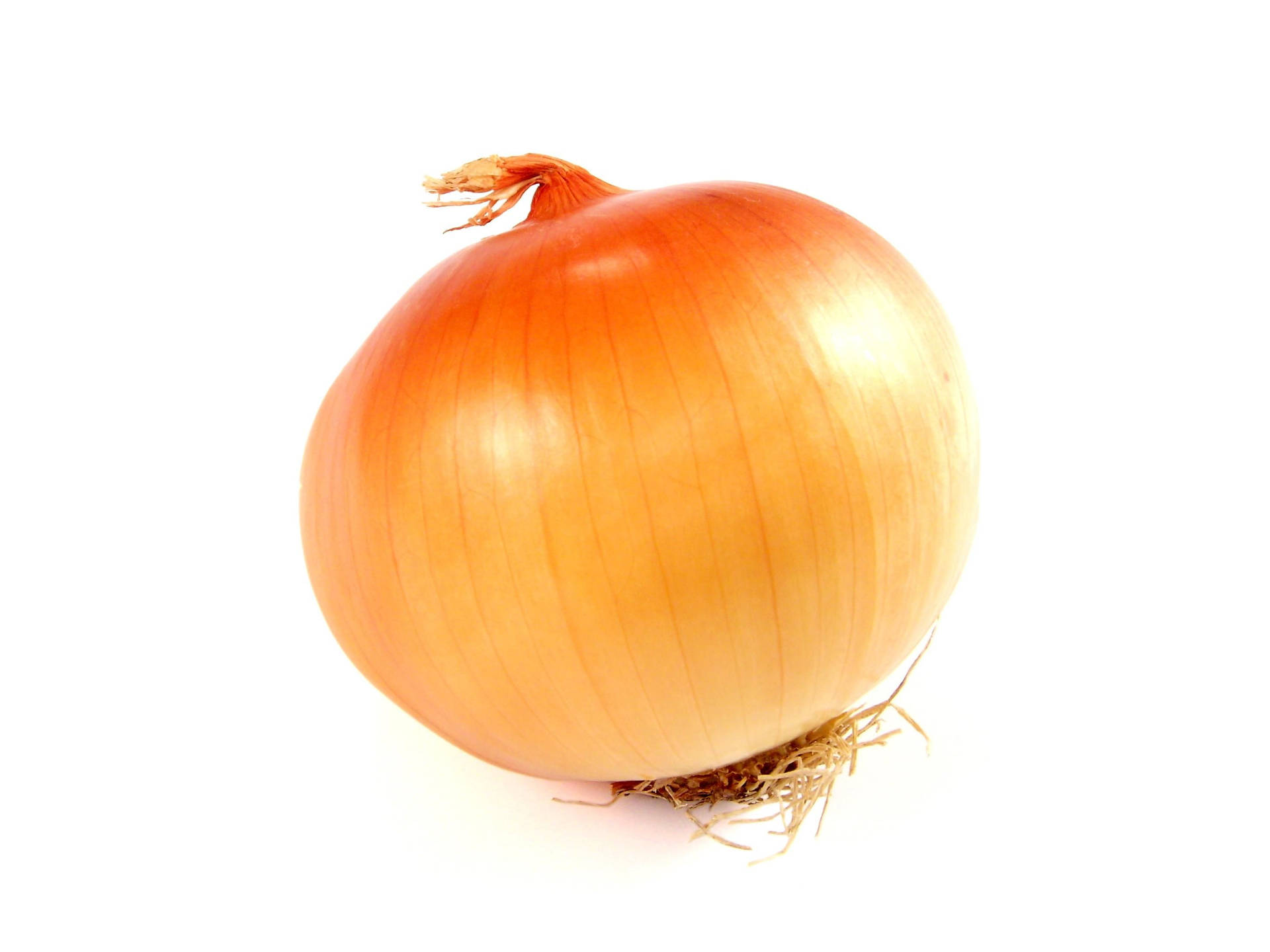 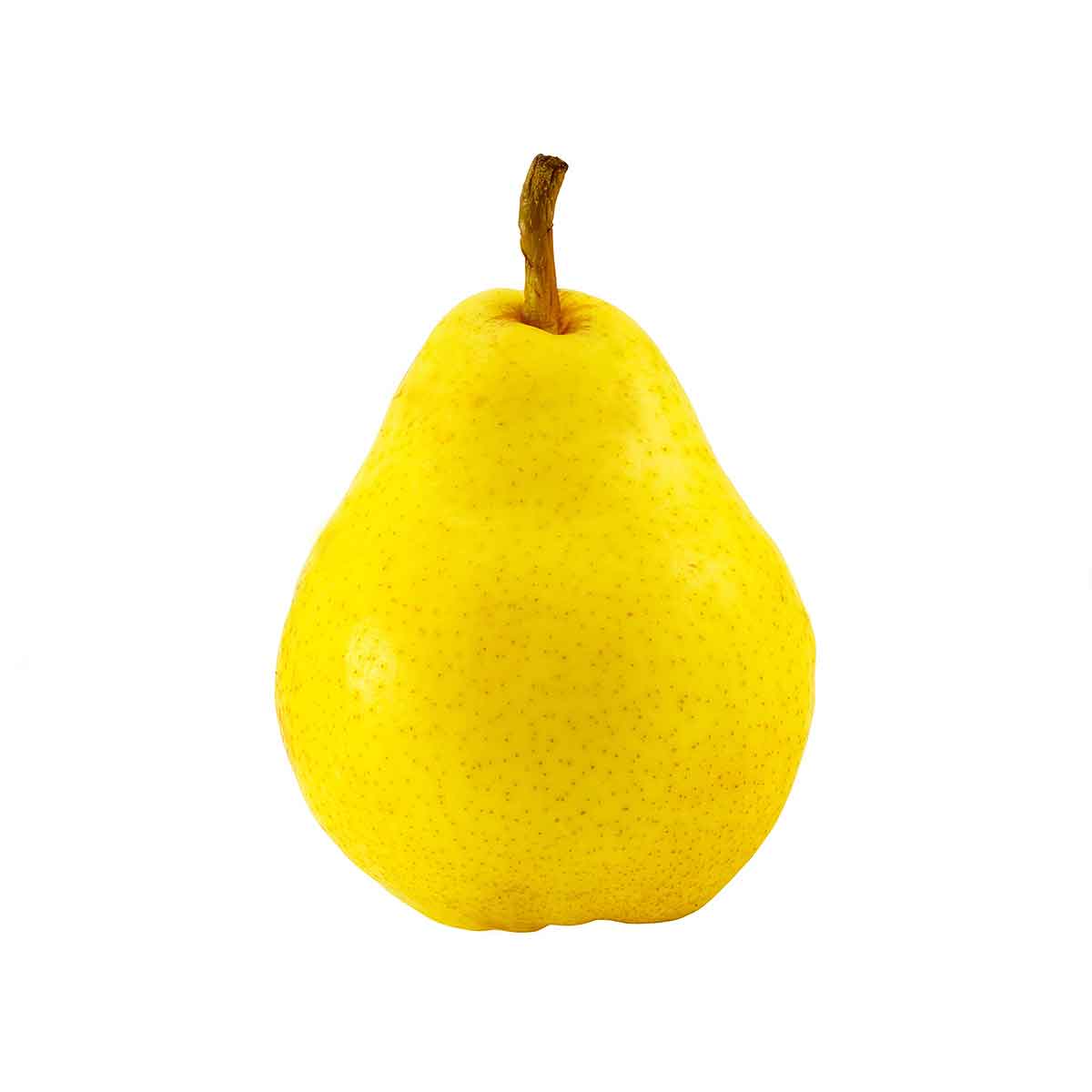 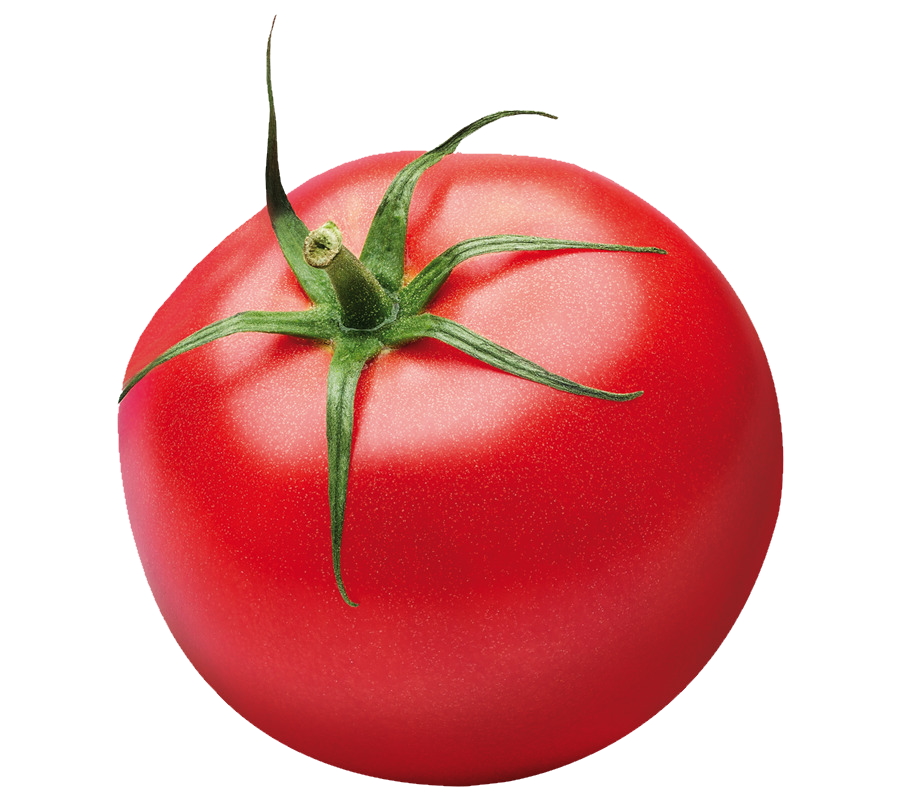 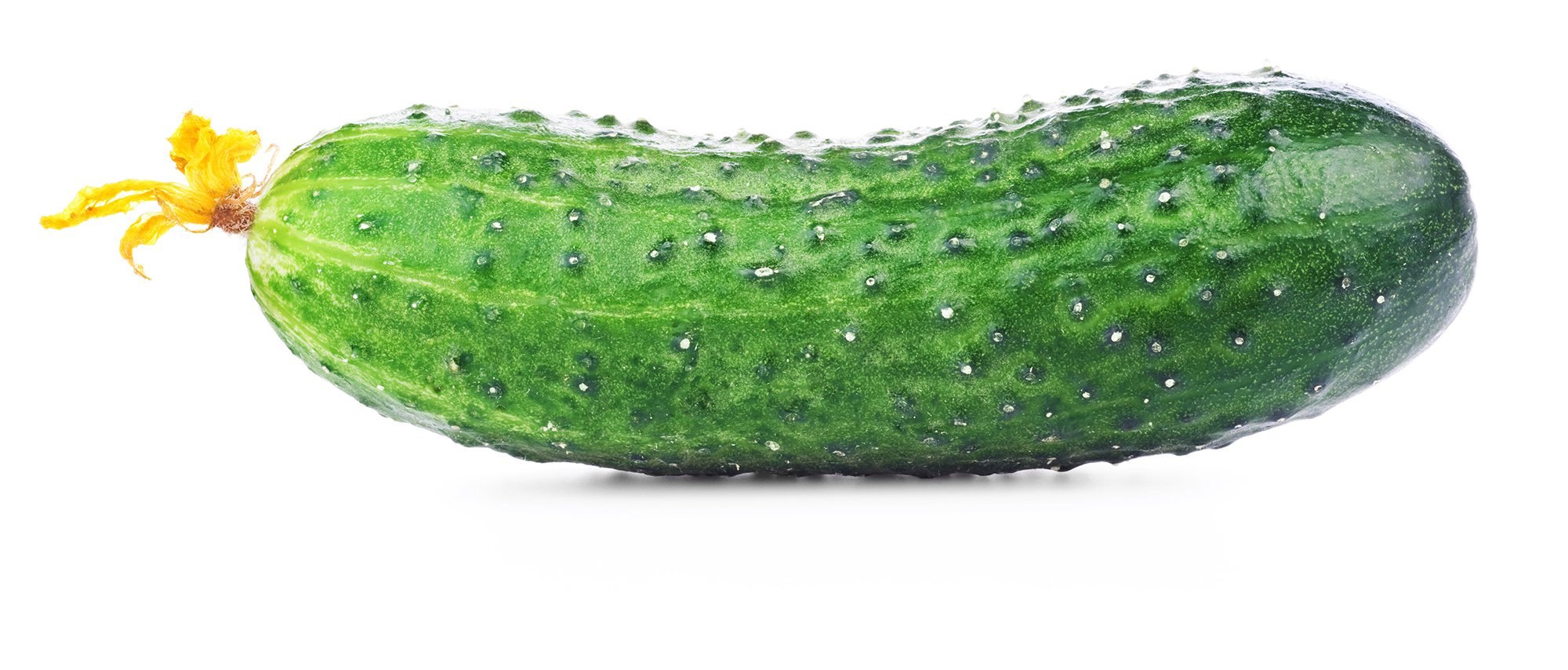 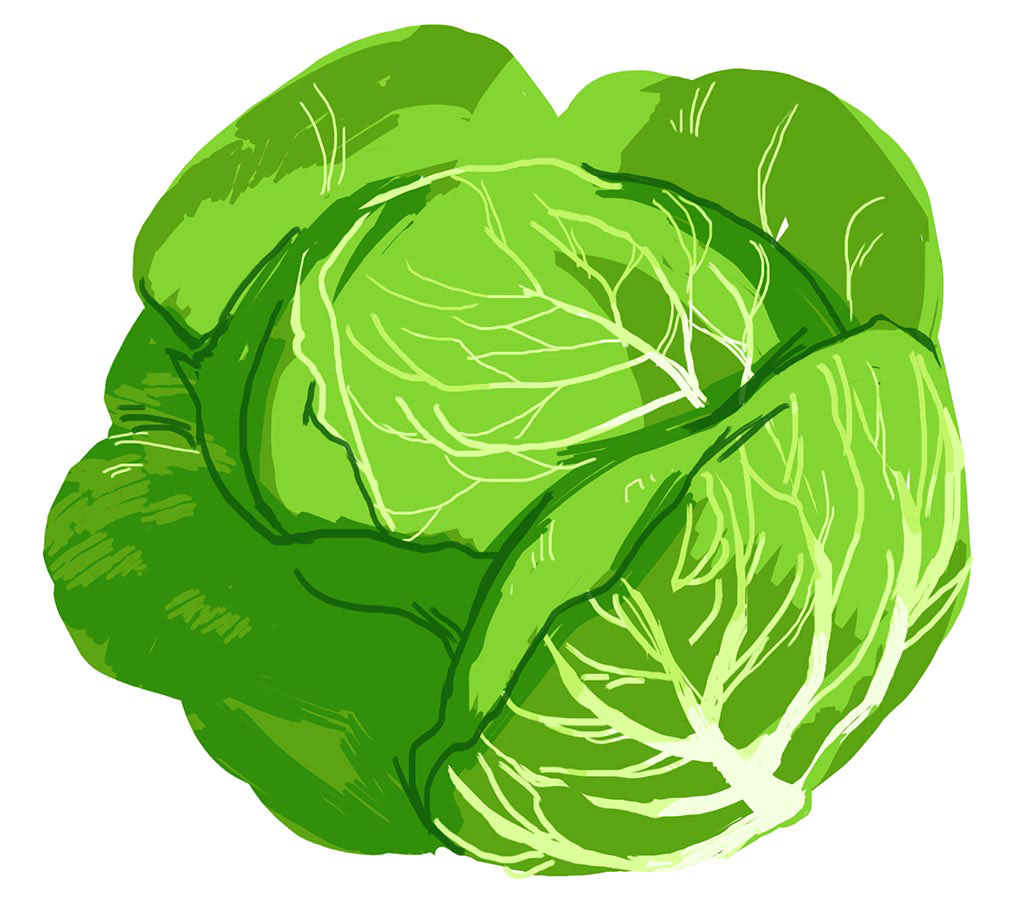 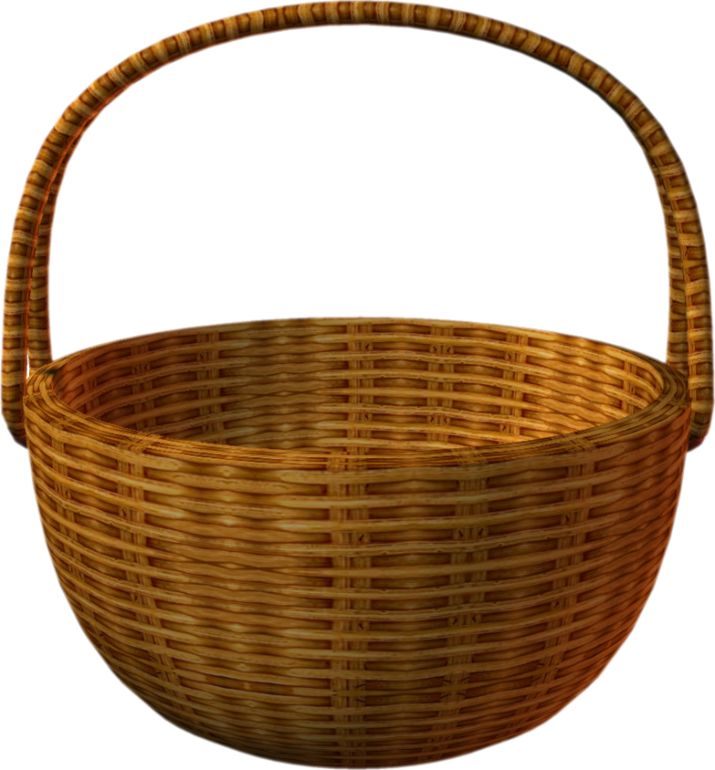 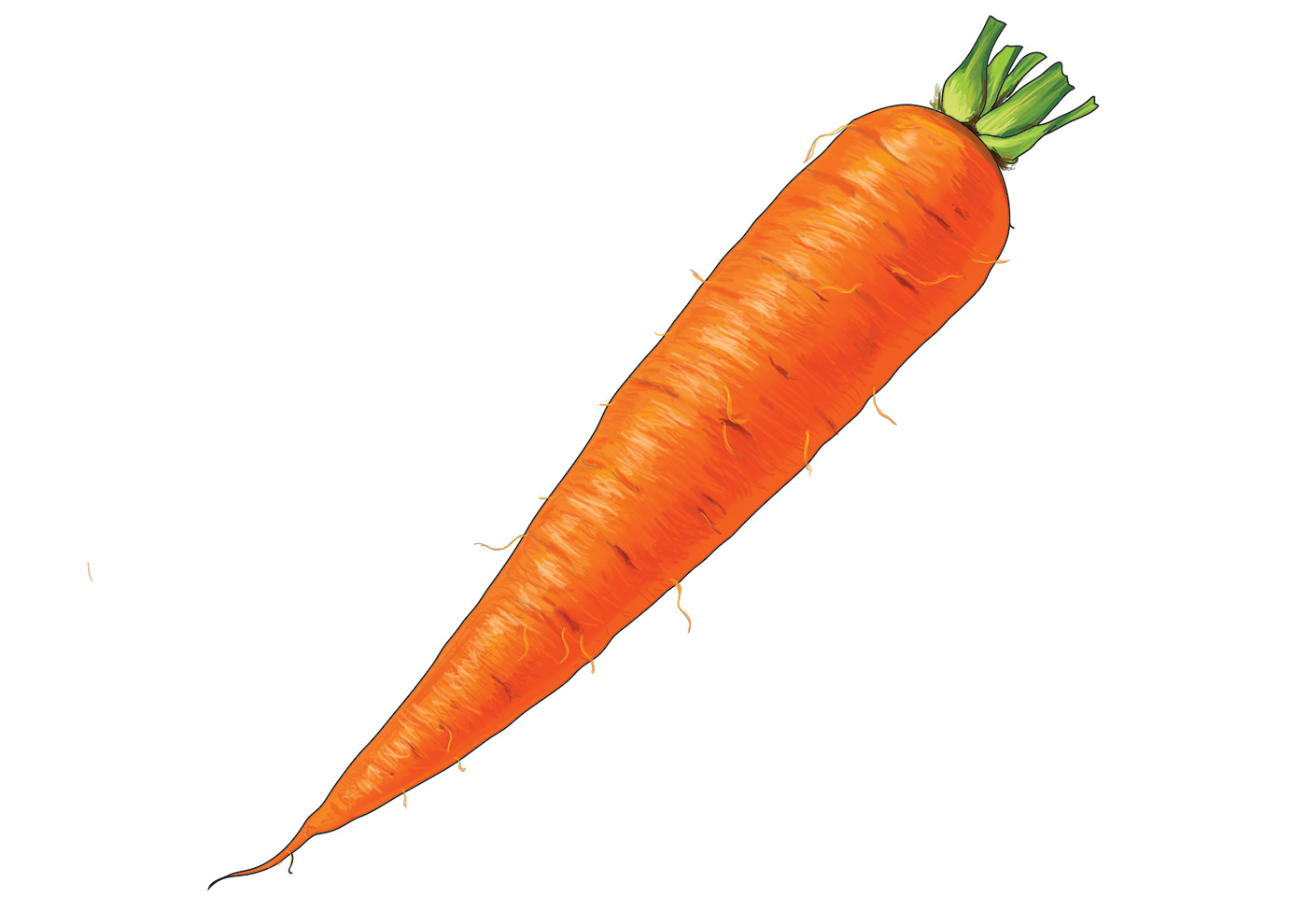 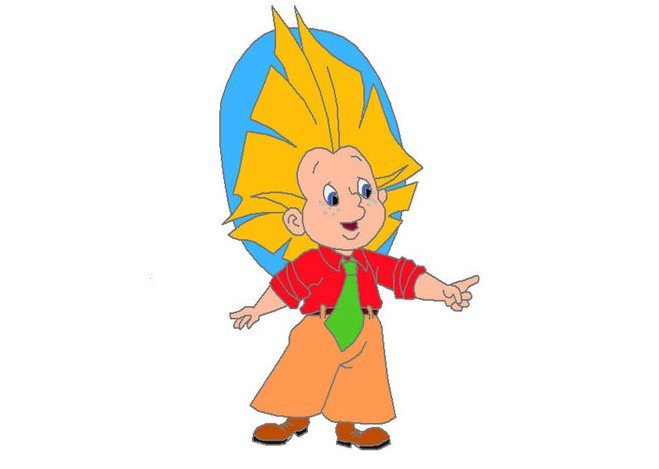 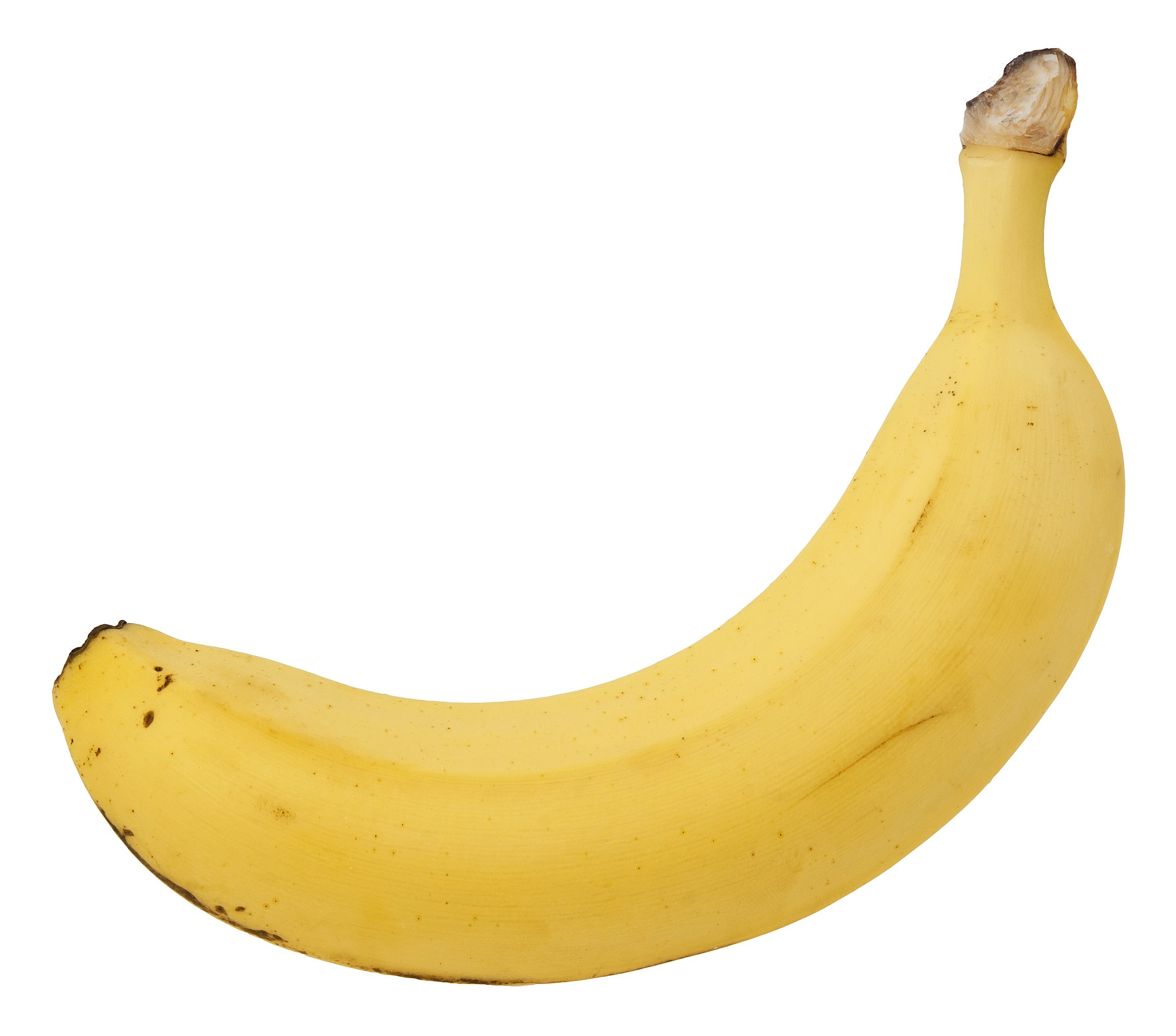 Собери овощи в корзину
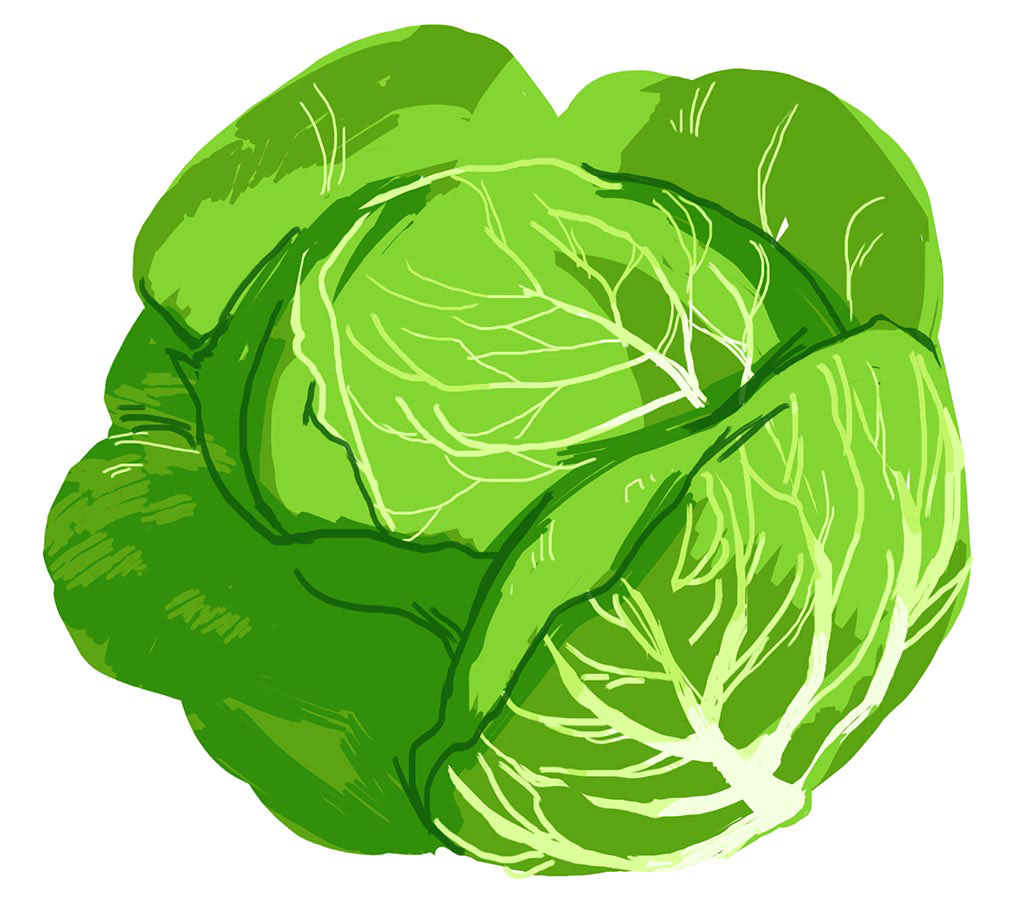 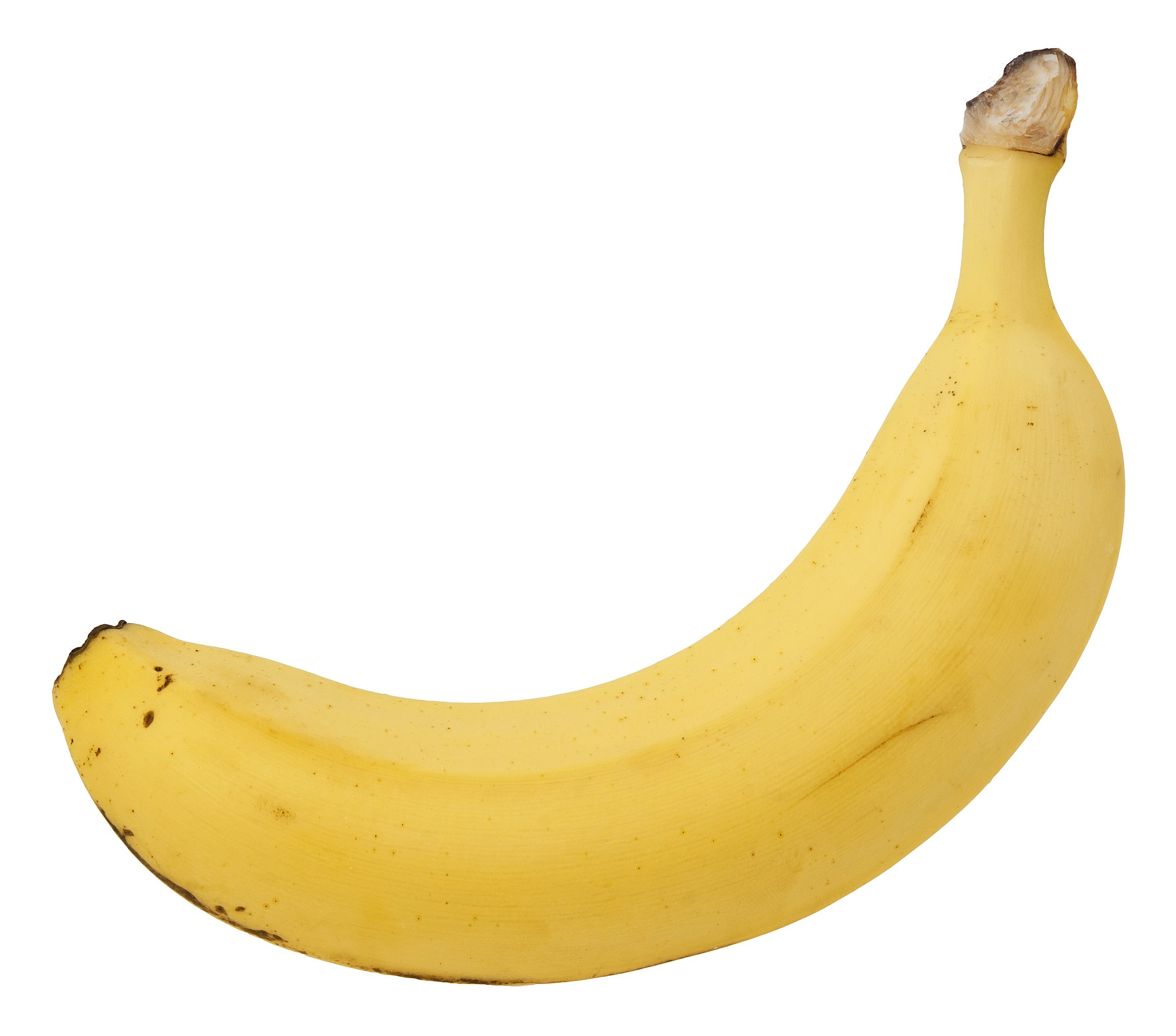 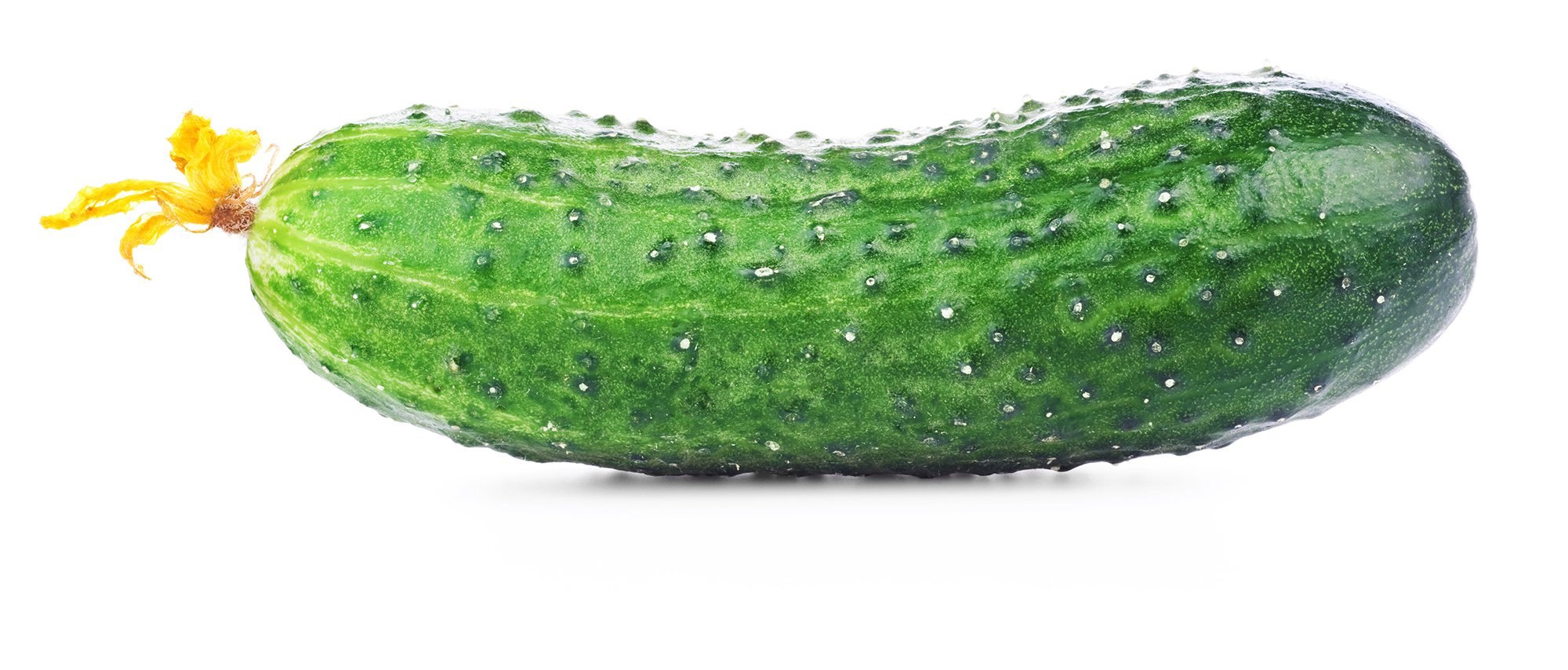 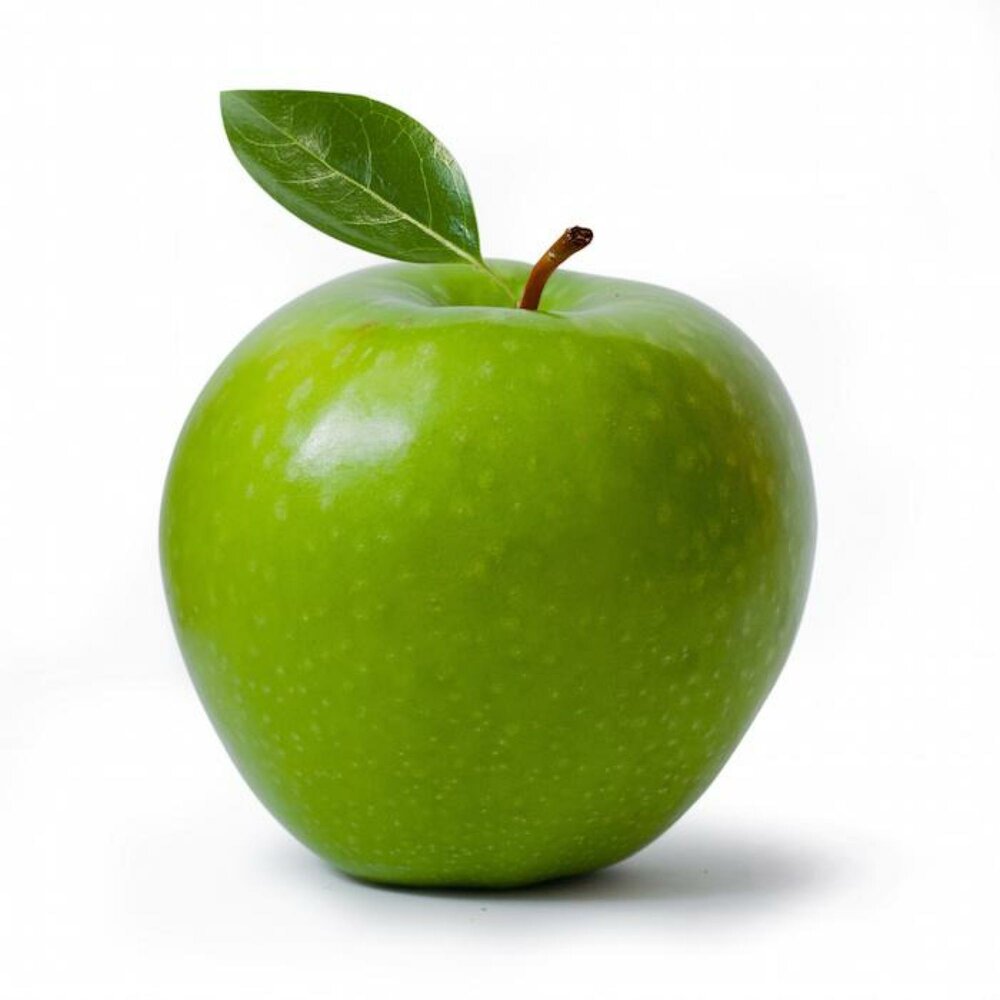 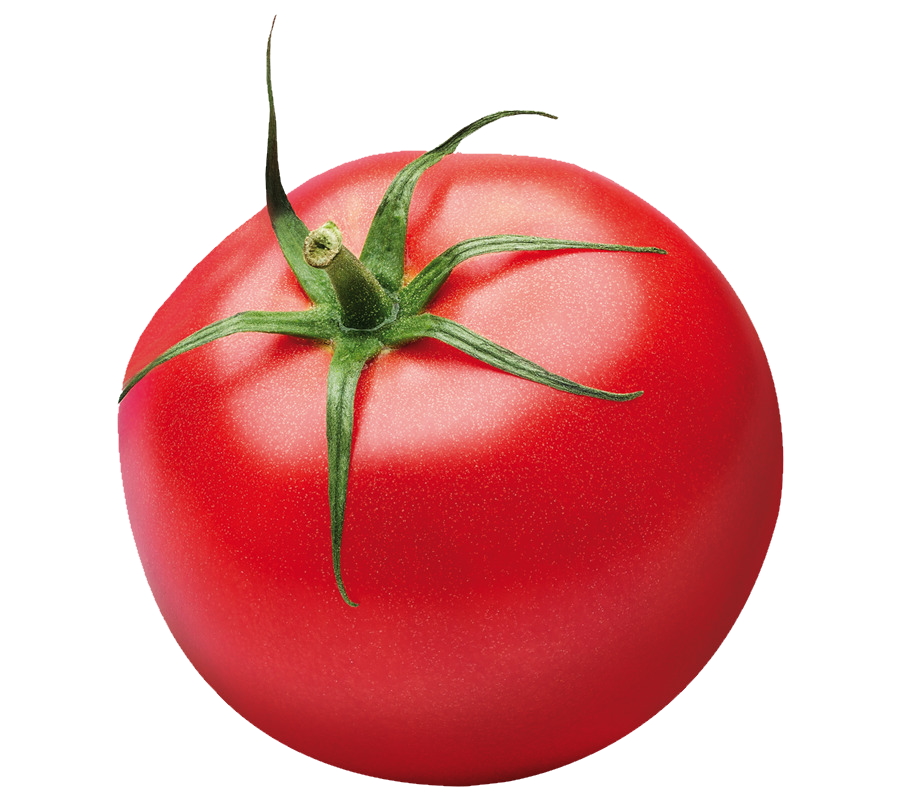 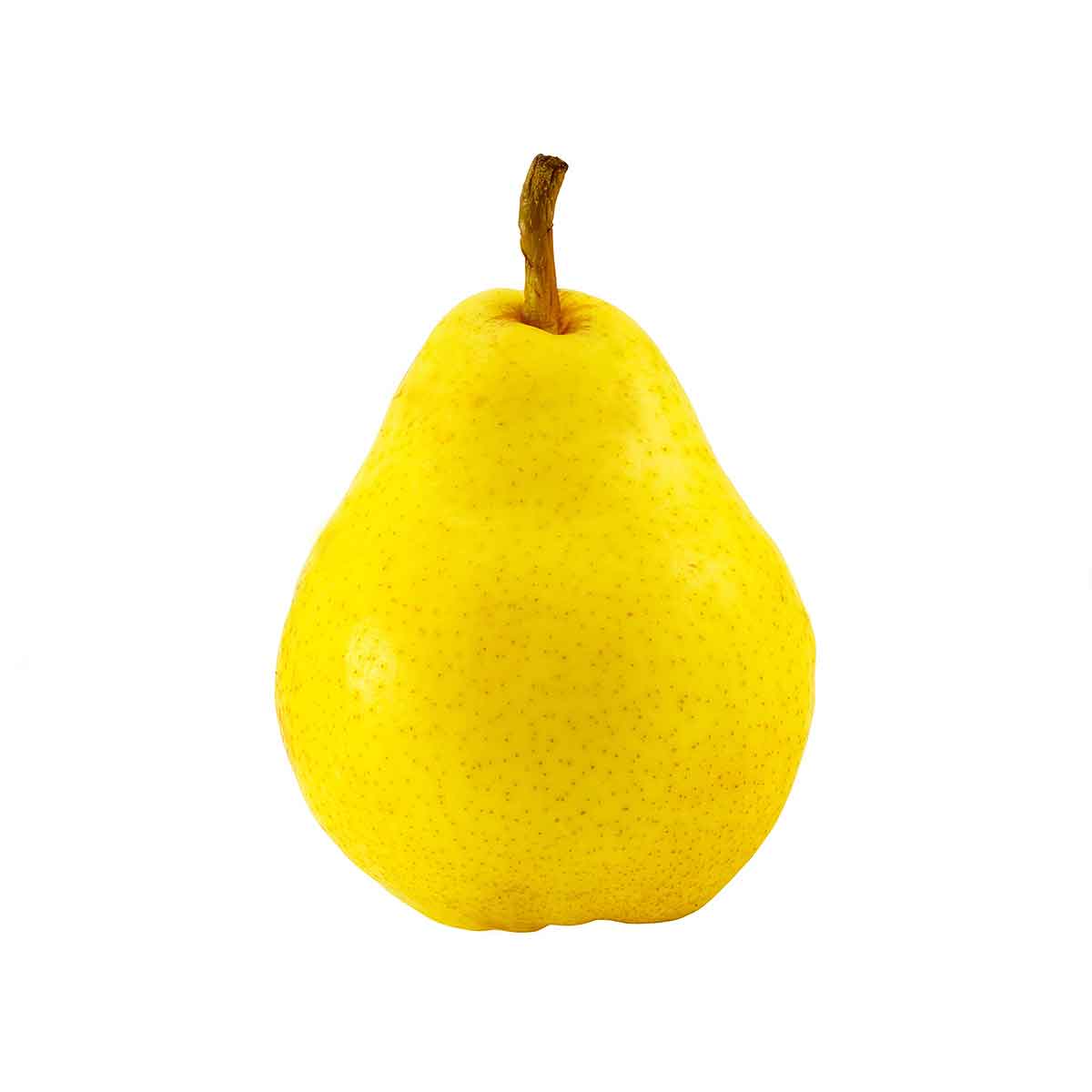 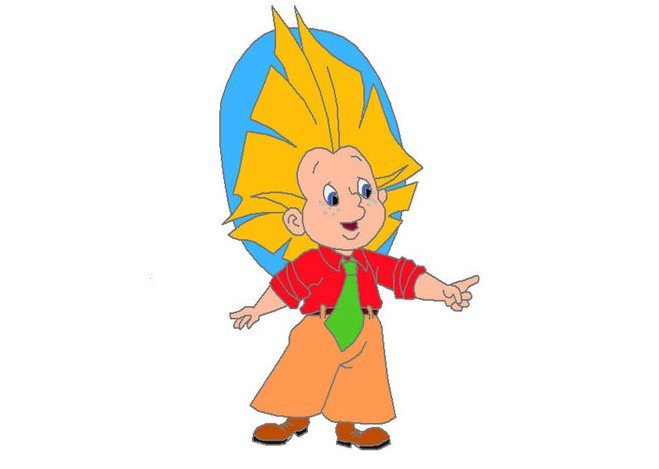 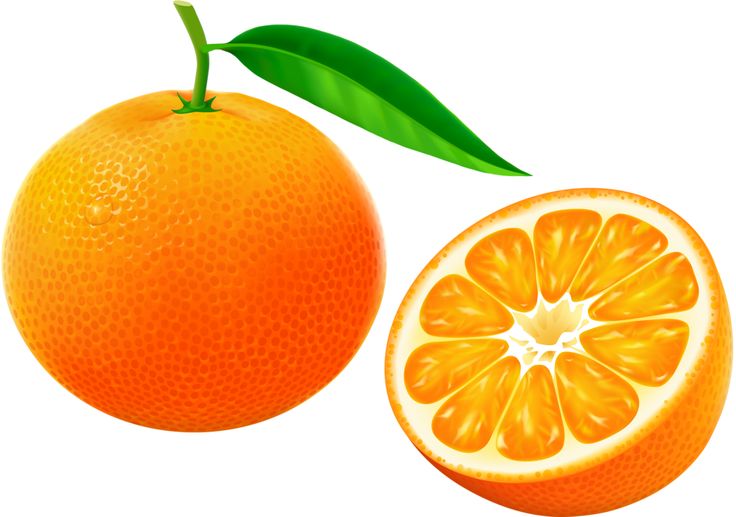 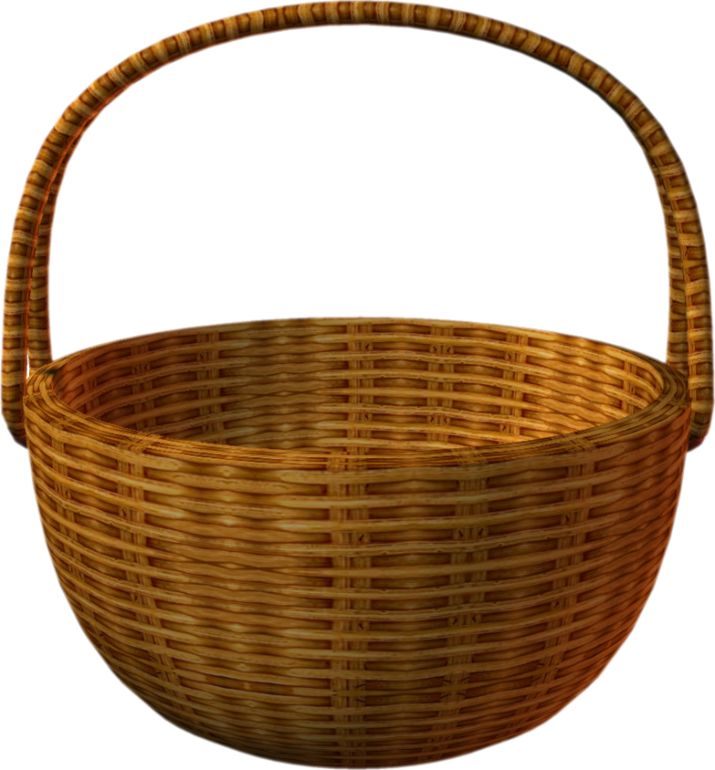 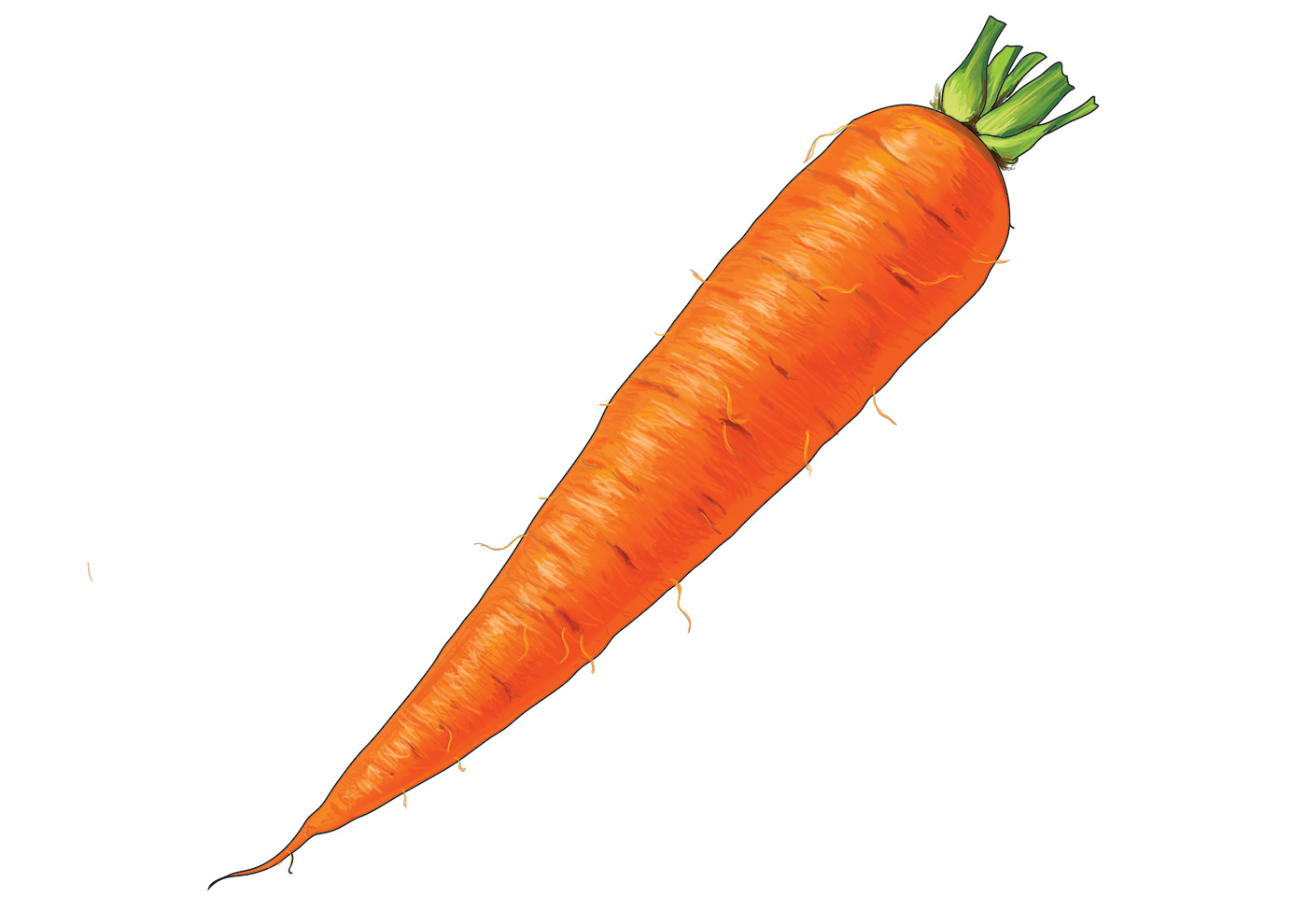 Собери фрукты в корзину